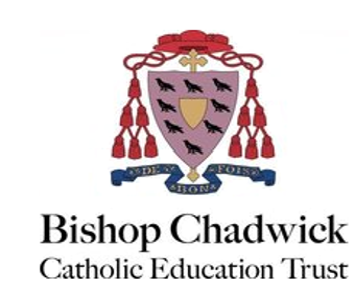 Year 6 Autumn Scheme of Learning
Year 6
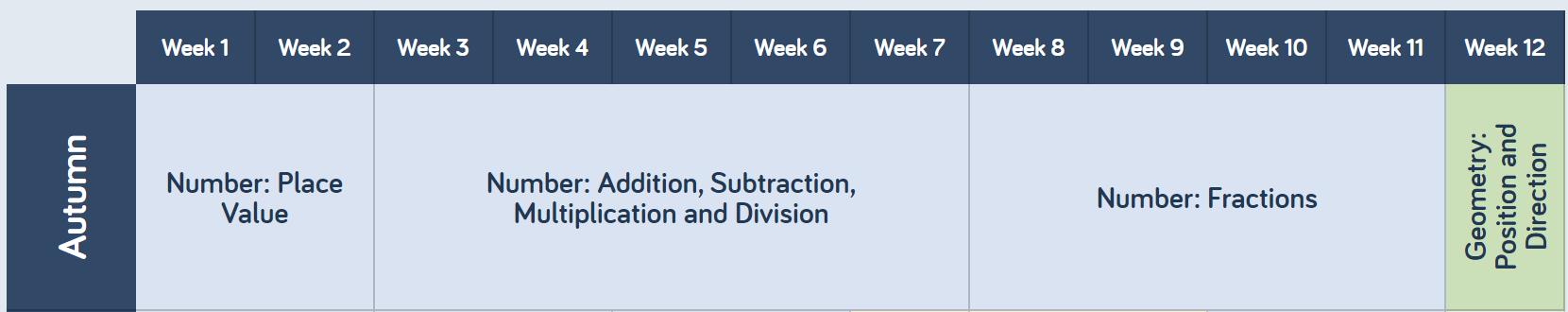 Year 6
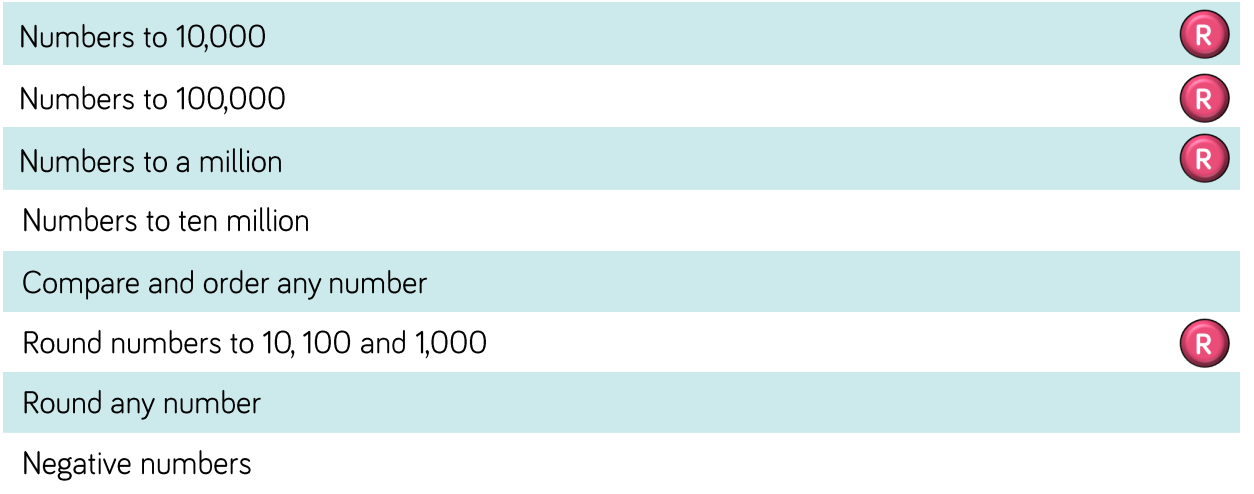 Year 6
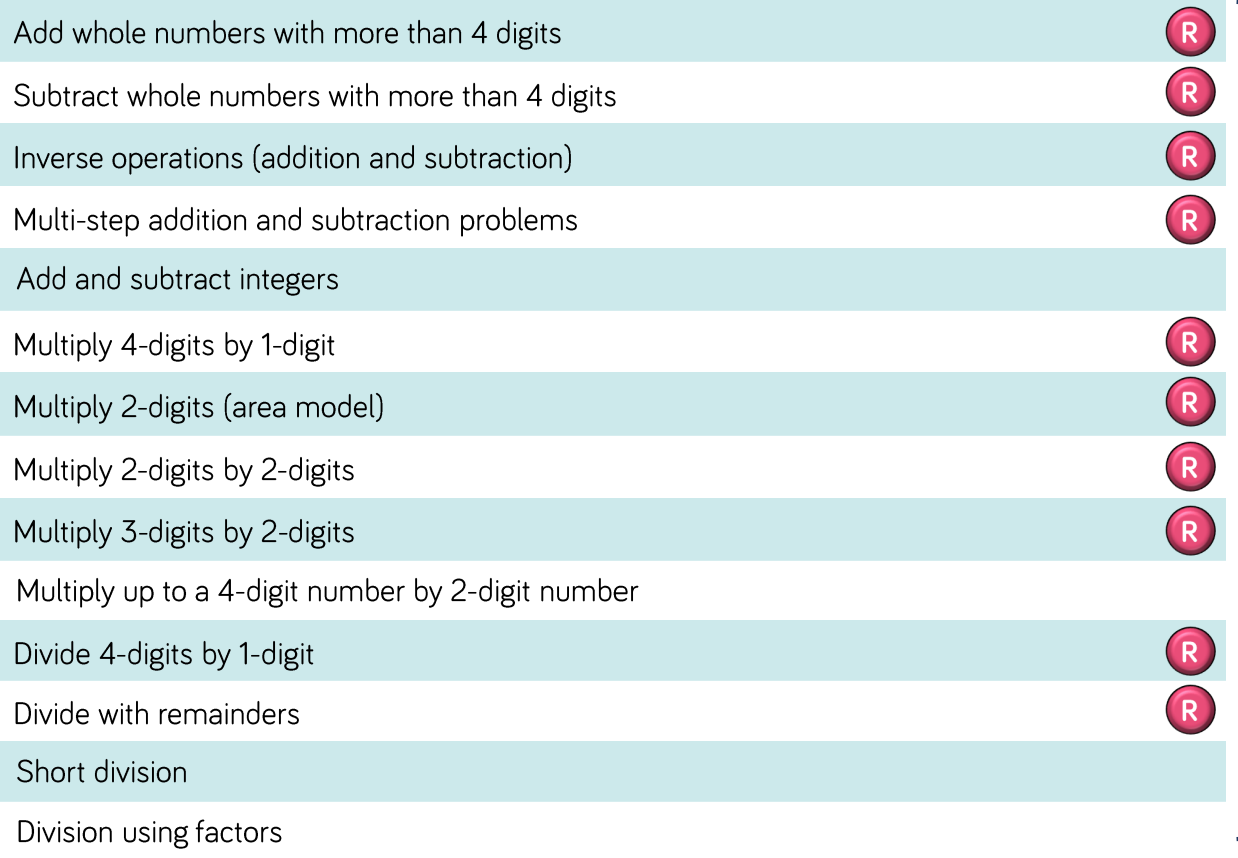 Year 6
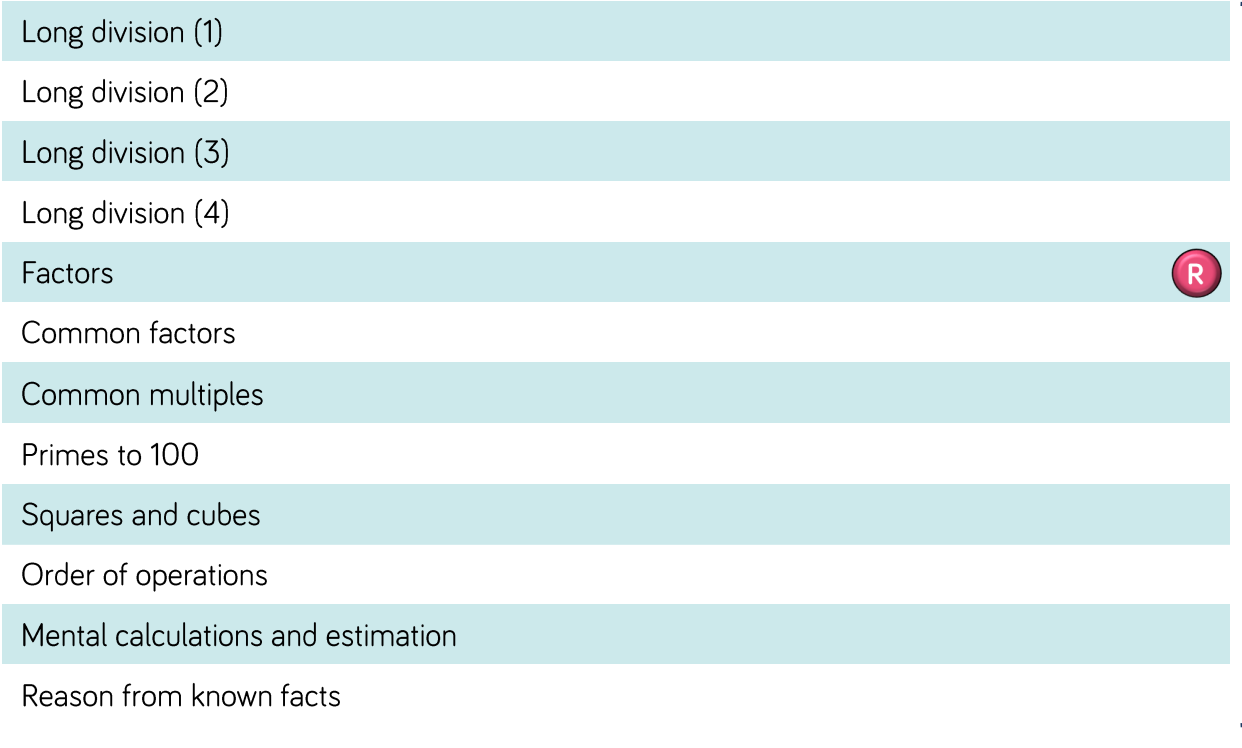 Year 6
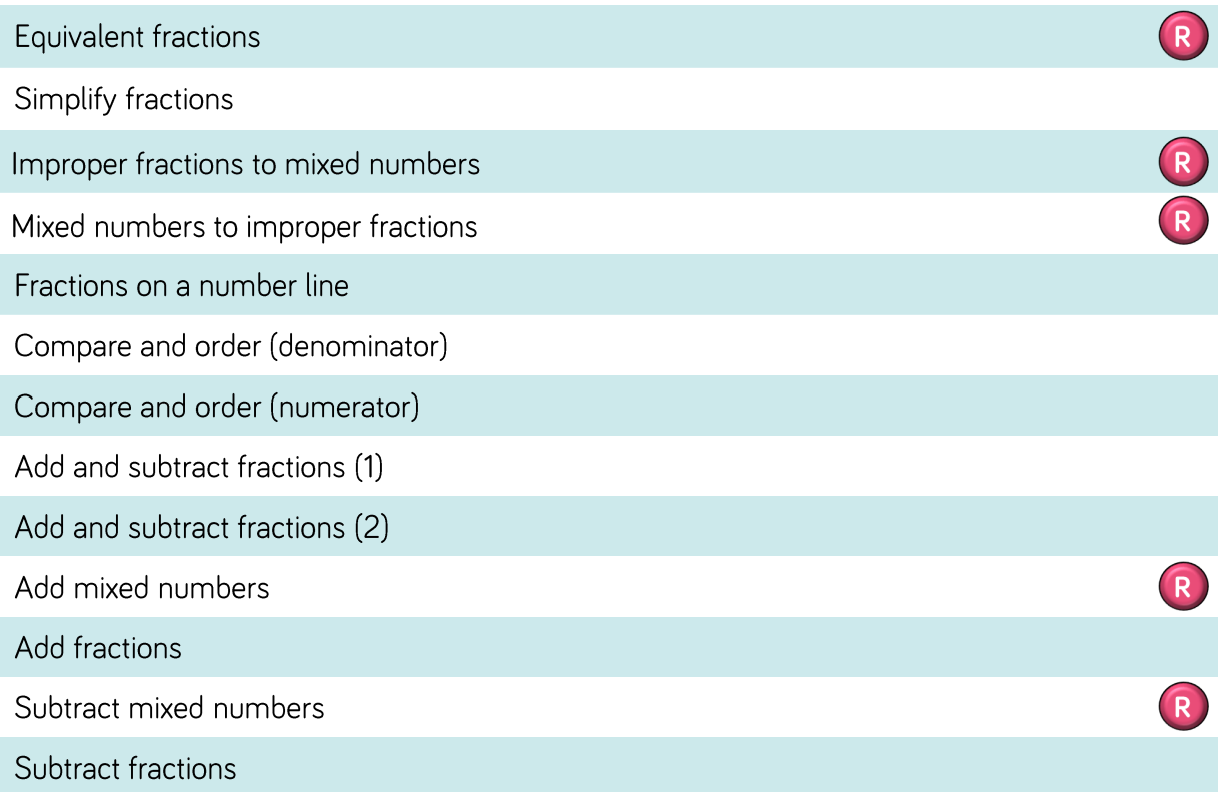 Year 6
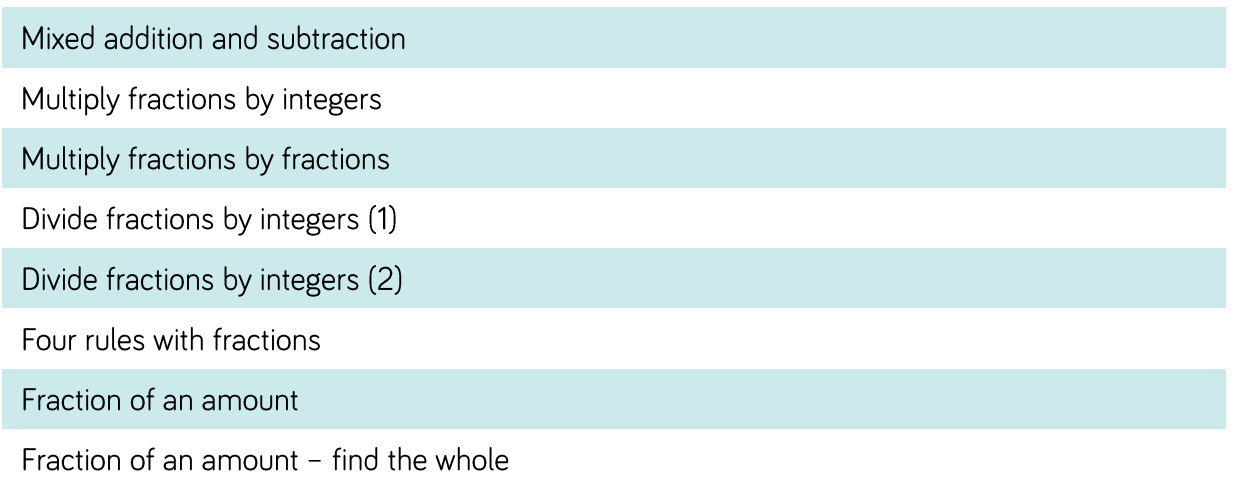 Year 6
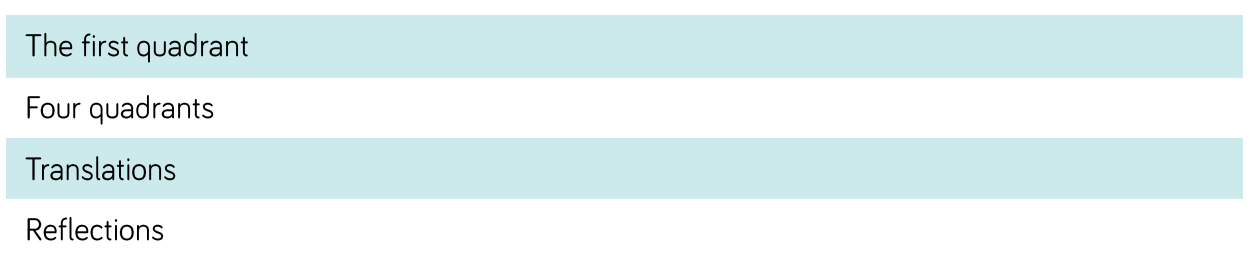